エネルギー起源CO2排出削減技術評価・検証事業のうち
既存インフラを活用した再エネ普及加速化事業
（一部国土交通省連携事業）
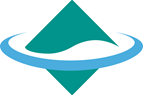 委託
平成30年度予算案2億円（平成30年度からの新規事業）
実施期間：平成30年度～平成32年度
担当課：総政G　技術室（03-5521-8239）
事業番号：47
ダム・鉄道・高速道路など、
既存インフラの活用で効率よく再エネ導入！
水力発電が現行では整備されていないダムの有効活用等により、調整力を有効活用する検証・分析委託事業を実施。
ダムを有効活用する際などに送電ルートとして既存の鉄道架線の活用、道路等の空きスペース等への電線新設等により、系統制約の克服を図る検証・分析委託事業を実施。
イメージ
①既存のダム等への
　水力発電設備の設置等
②送電ルートとして
・既存の鉄道架線の活用
・高速道路の中央分離帯の
・空きスペース等への電線新設等
により、系統制約の克服を図る検証
電力の需要地
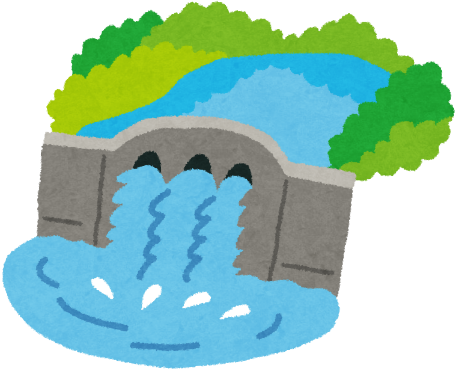 １